Ministering to the Desperate and Disconnected: Why Understanding and Ministering Effectively to the Next Generation Matters for the Future of the Church
Laurel M. Bunker, Associate Vice President, Christian Formation and Church Relations
A BIT OF CONTEXT: What I Bring To The Table
30 Years In Ministry to Youth and Young Adults
15 years in Higher Education
Parachurch  Non-Profit  Leadership
Mom of 2 iGen Young women (and “mom” to many others”
Student of culture
“Bridge”
Great Resources
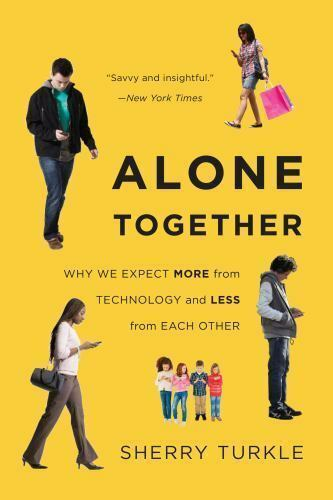 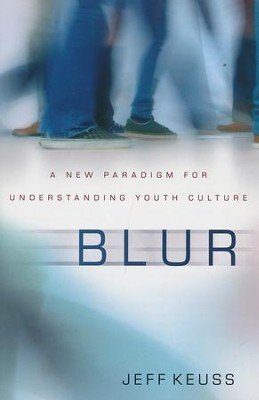 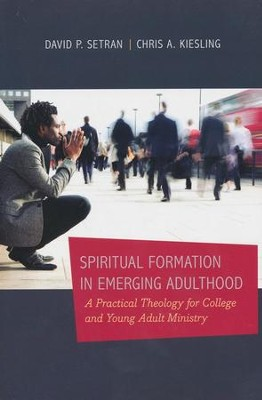 Good Resources
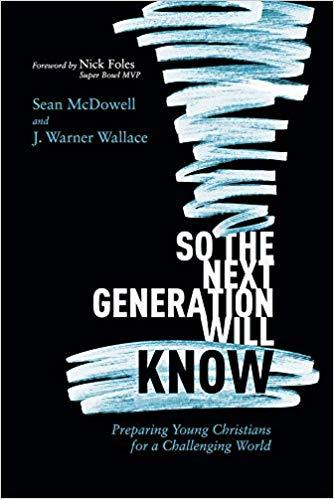 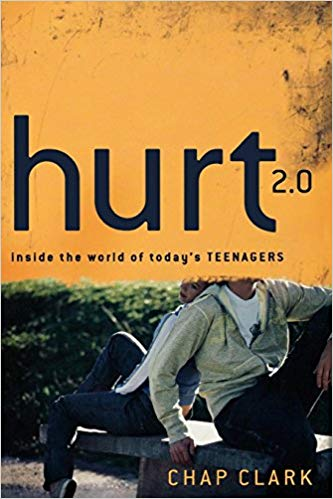 WHO ARE THEY?
What Do They Value?
Relational DepthDiversitySocial ResponsibilityInnovationStabilityhttp://www.thinkburlap.com/blog/5-values-of-generation-z
What are they Experiencing?
“From education to youth sports to media to parenting, just about every institution has become more complex, more demanding, and more relationally disengaged” -Chap Clark
“Altered Adolescence”
“Uniquely vulnerable”
Adult abandonment
 “iGen is on the verge of the most severe mental health crisis for young people in decades. On the surface, though, everything is fine.” -Twenge
Dr.Jean M. Twenge
“Adolescence--the time when teens begin to do things adults do--now happens later. Thirteen-year-olds--and even 18-year-olds-- are less likely to act like adults and spend their time like adults. They are more likely, instead, to act like children--not by being immature, necessarily, but by postponing the usual activities of adults. Adolescence is now an extension of childhood rather than the beginning of adulthood.”
Stats
More than a quarter of crimes by committed by juveniles are committed by females. 
Almost 22,000 crimes involved weapons. 
Every 4 minutes a youth is arrested for an alcohol-related crime.
Every 7 minutes a youth is arrested for a drug crime.
Verywellmind.com
In The Next 24 Hours in the United States:
1,439 teens will attempt suicide.
2,795 teenage girls will become pregnant.
15,006 teens will use drugs for the first time.
3,506 teens will run away.
2 teens will be murdered.
Suicide
Suicide is the second leading cause of death for people between the ages of 10 and 24. 
More teens and young adults die from suicide than from heart disease, AIDS, birth defects, pneumonia, influenza, cancer, and lung disease combined.
Four out of five teens who attempt suicide give warning signs. But often, those signs are missed or ignored.
How Can We Help Them?
“It is vital that the way our adolescents view and experience reality be brought to the forefront of the national conversation, especially in light of the vast chasm between their perspective and our cultural power systems.”
How Can WE Help Them?
Put them in, Coach!
Mentorship matters
Help parents from the pulpit
Invest financially
Send them out
Listen
Balance entertaining activities with increasing biblical knowledge
Empower youth and young adult pastors to address hard, uncomfortable, but necessary topics.
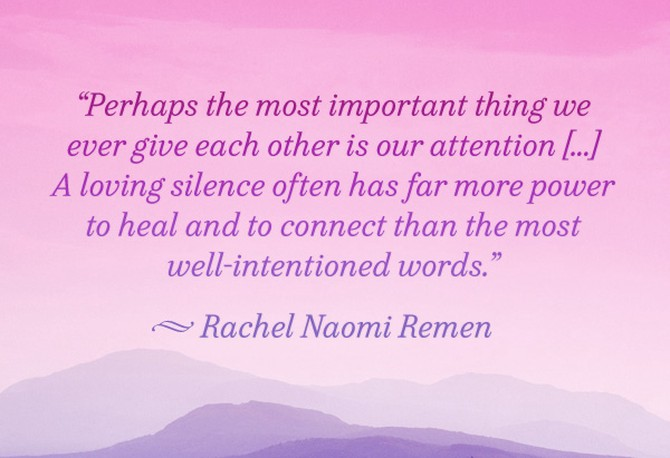